TEACHING TEENAGERSIf being a teenager is hard, teaching them is harder?
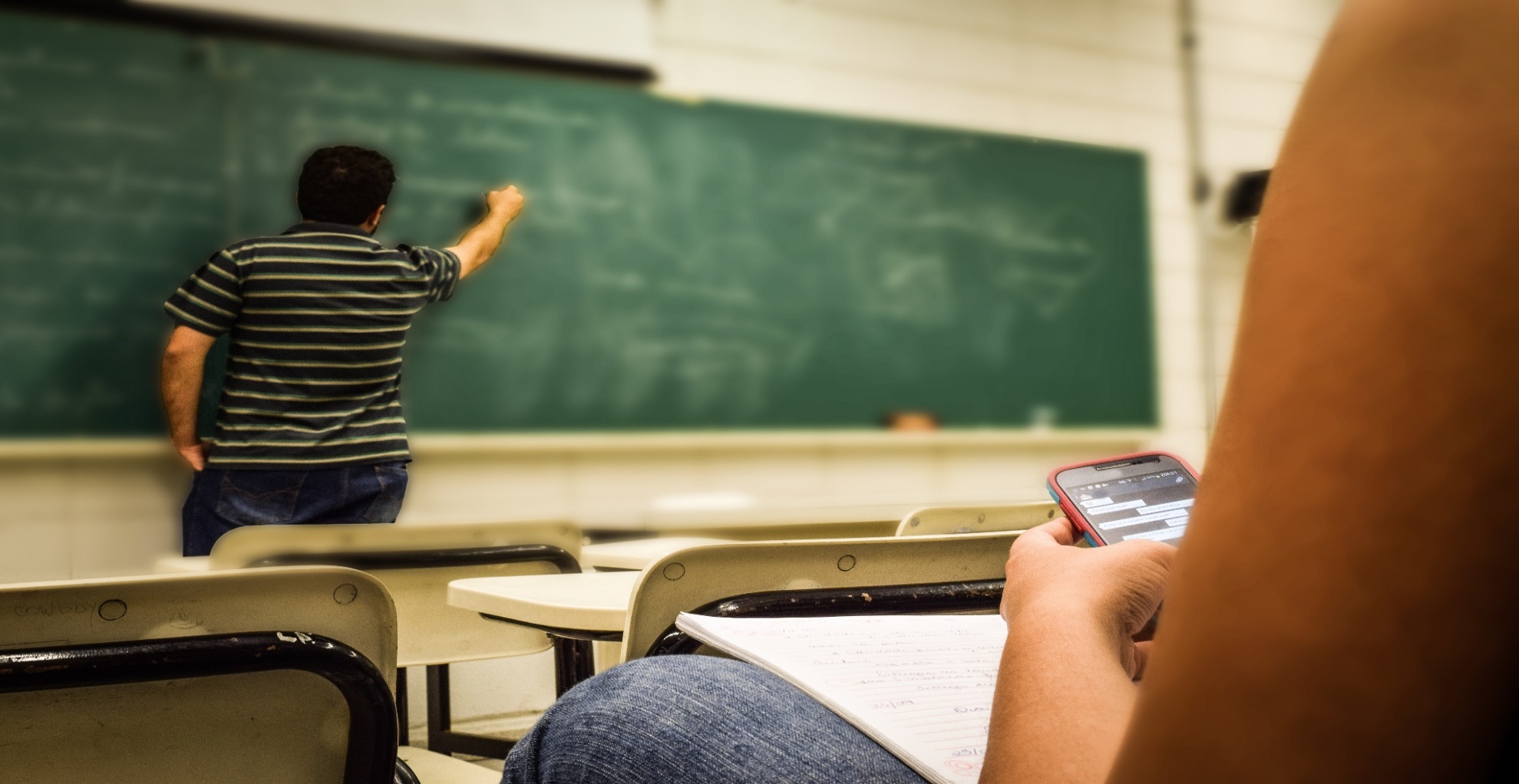 by Mgr. Zuzana Pohlová
HOW WOULD YOU DEFINE A TEENAGER?
1. They are lazy, they  just want to surf the Internet.
2. They are never motivated.
3. They work hard.
4. It is easy to motivate them.
5. They sleep all the time.
6. They get bored easily.
7. They are great to teach.
8. Their brain continues to develop between ages 11 and 25.
9. We should treat them as adults.
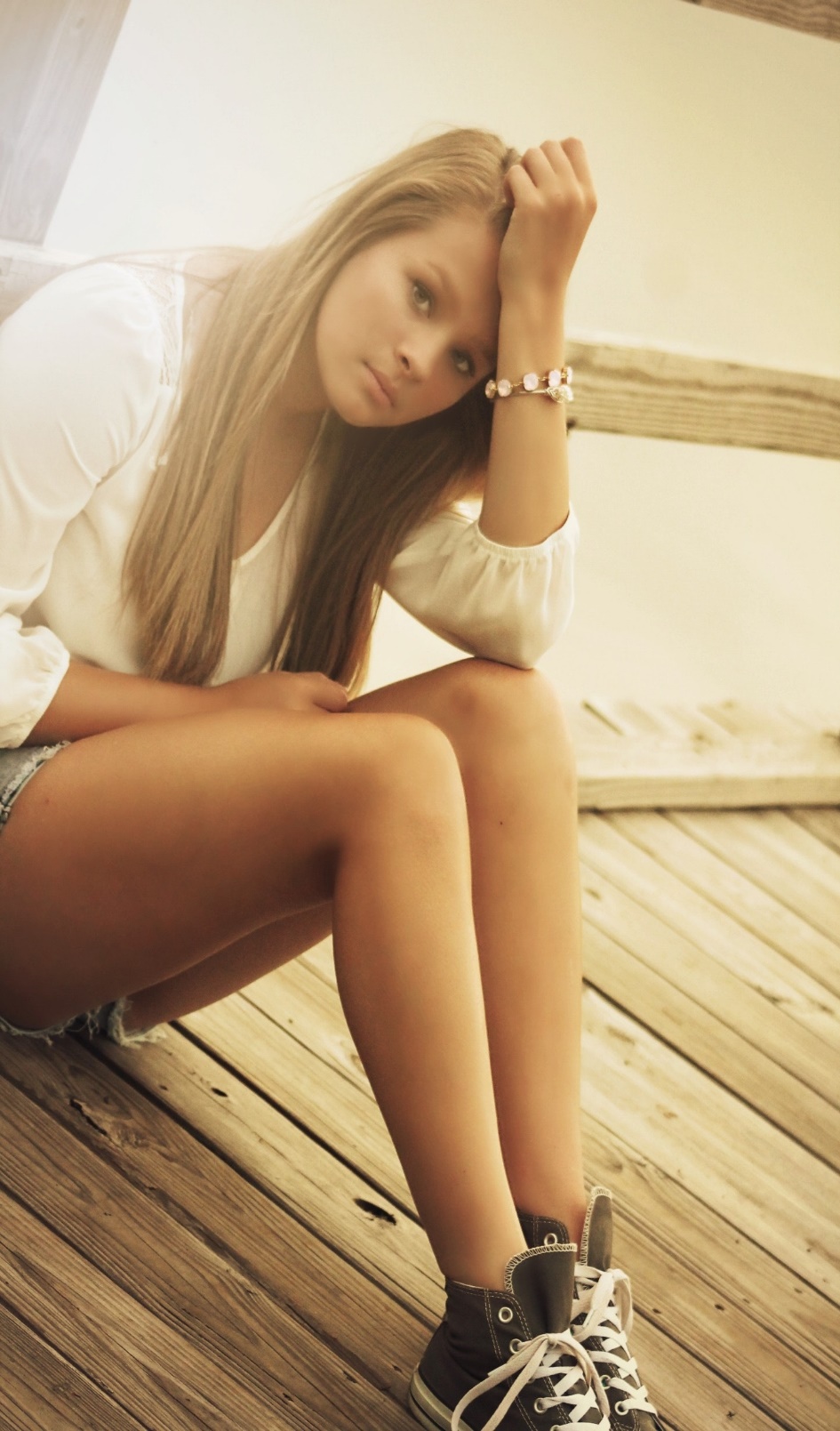 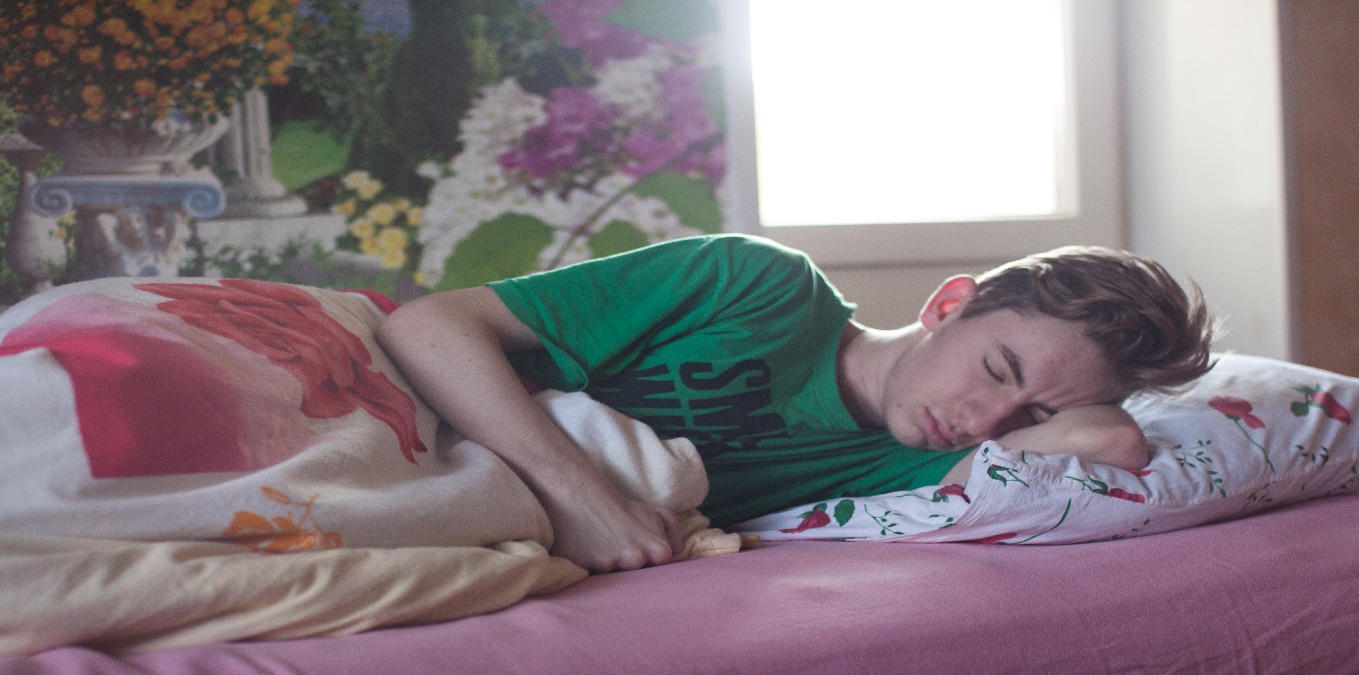 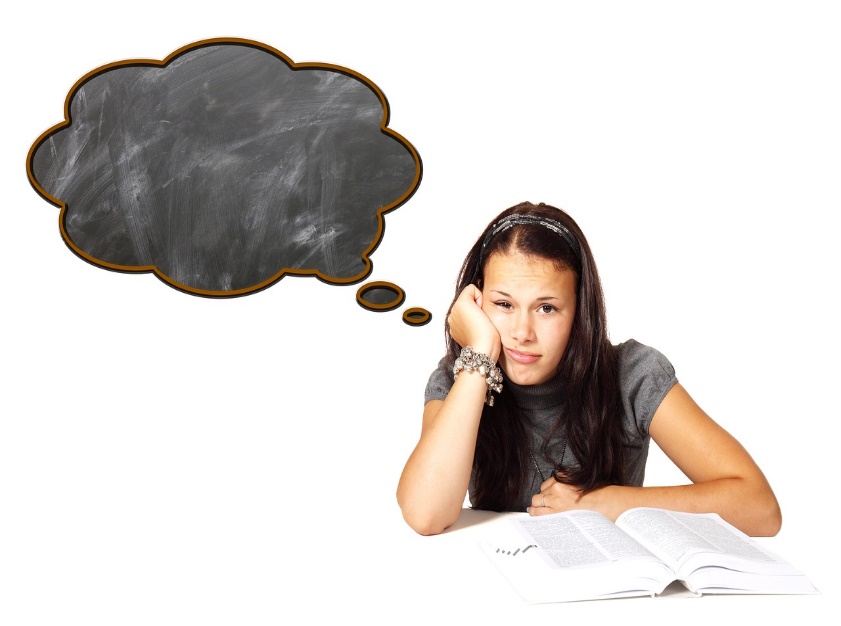 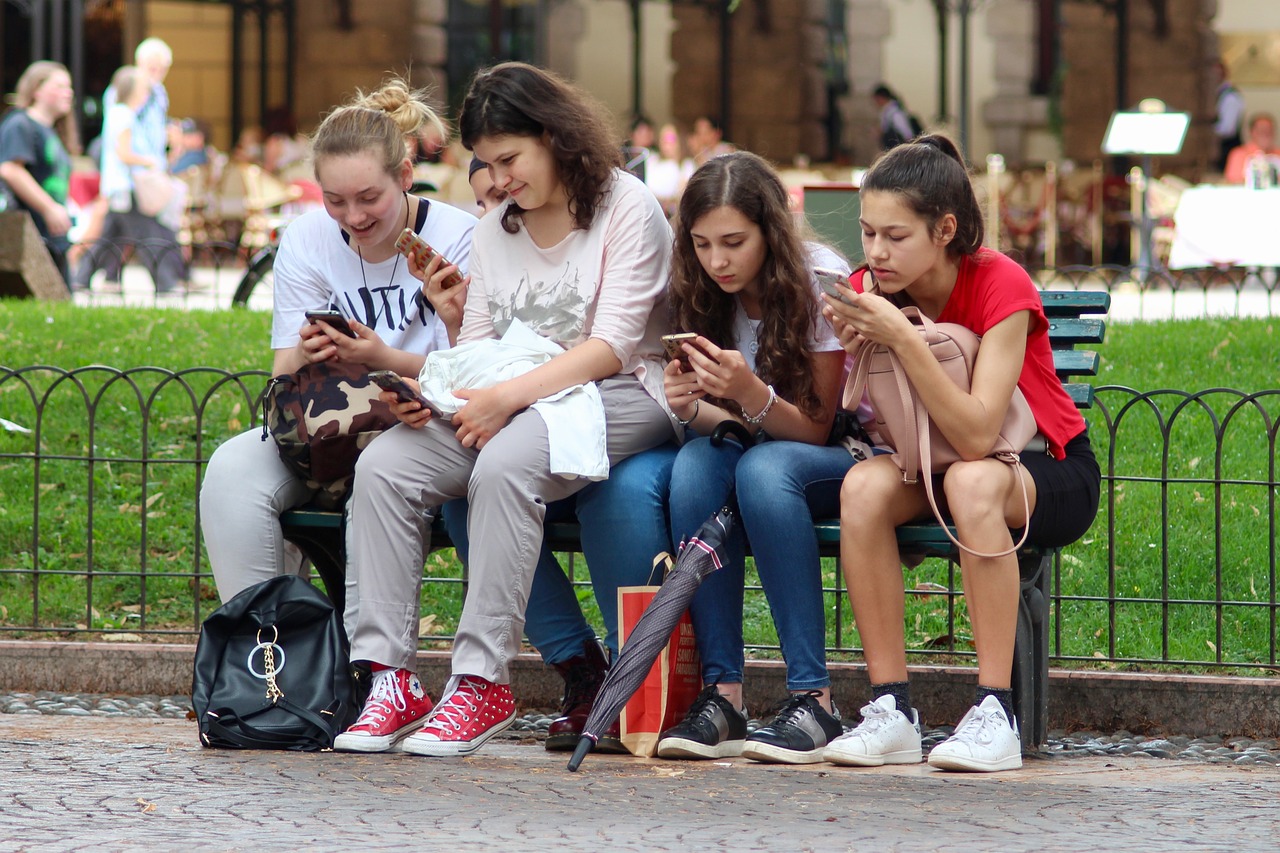 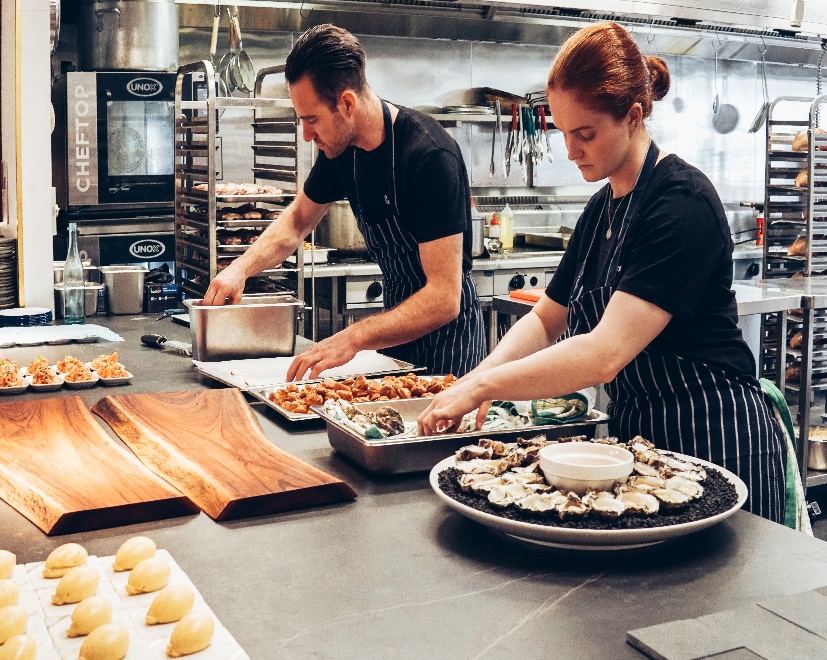 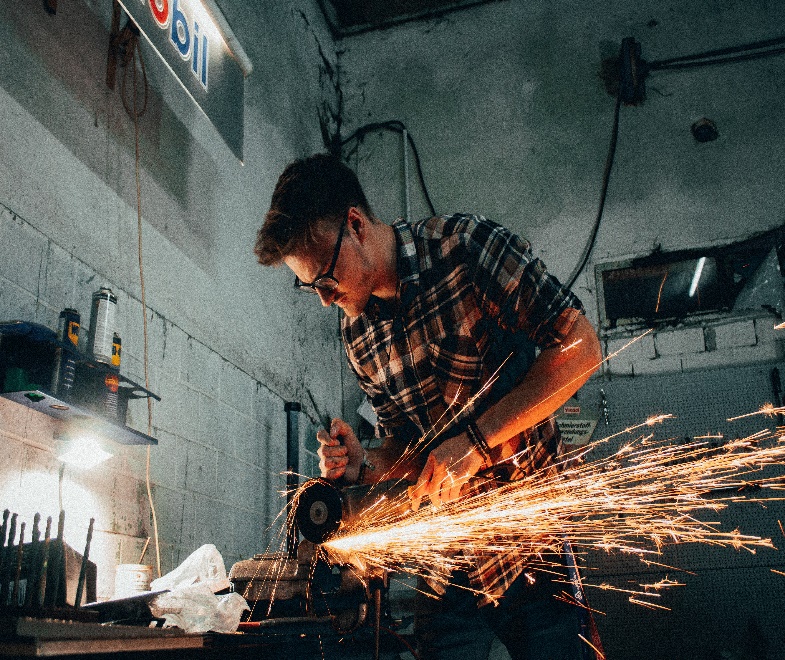 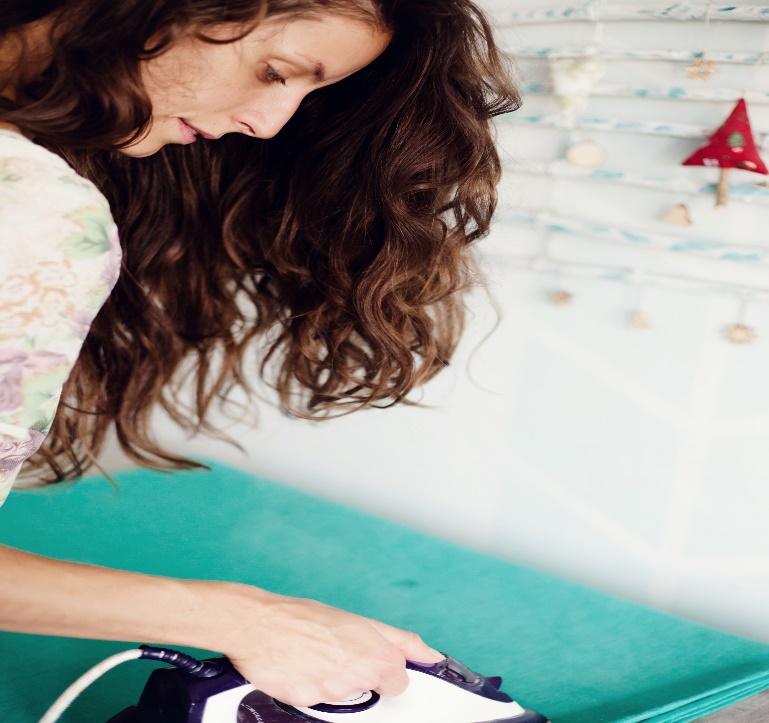 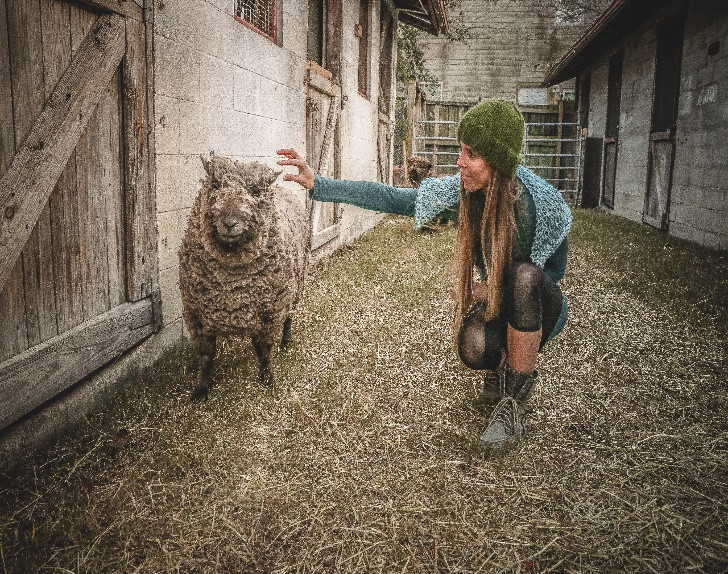 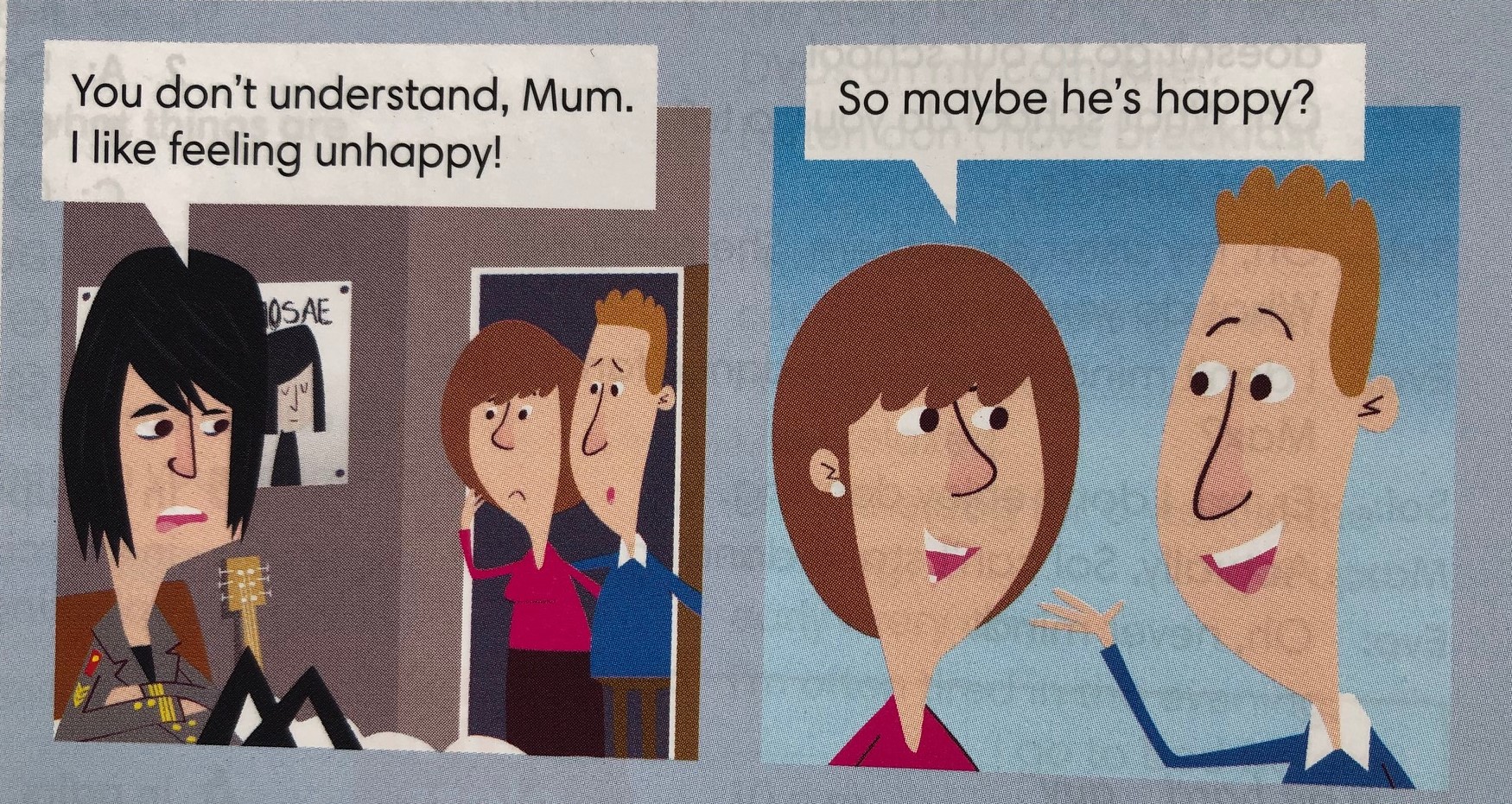 MY TIPS
BUILD RAPPORT/ MAKE THINGS PERSONAL
USE VARIETY AND CHOICE
MAKE IT INTERESTING AND FUN
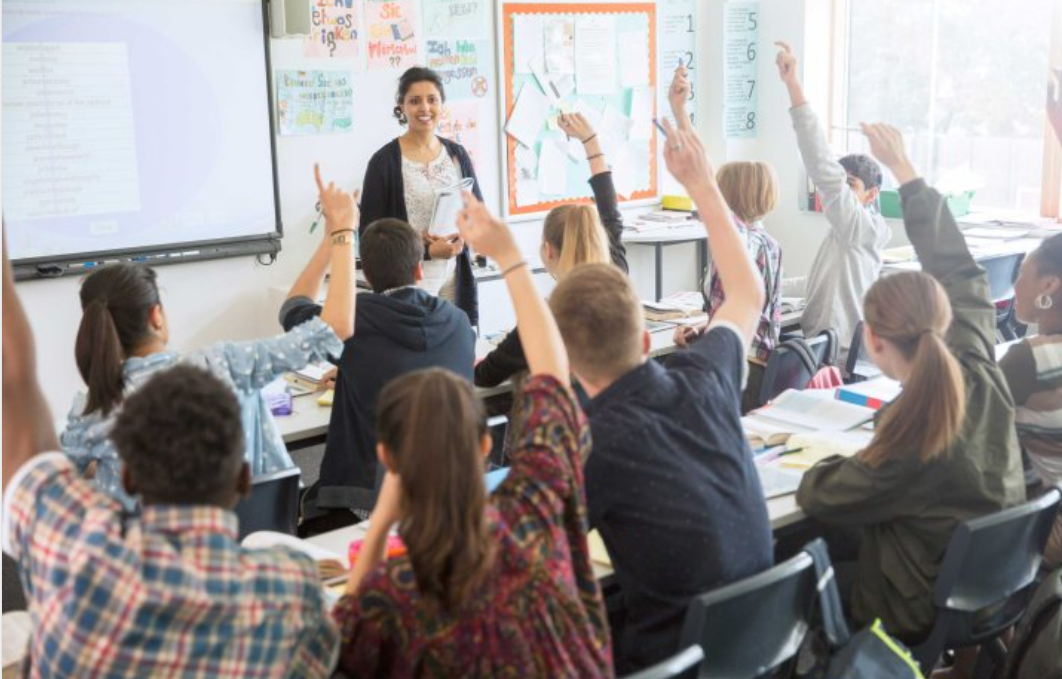 [Speaker Notes: MY tips -……, these are tips for all age groups, but for teenagers these are even more inportant, this is why I picked them.]
BUILDING RAPPORT
ENGAGE THE FIRST MINUTES IN INFORMAL CONVERSATION

WHAT DO YOU SEE WHEN YOU WALK TO SCHOOL?

MAKE IT PERSONAL
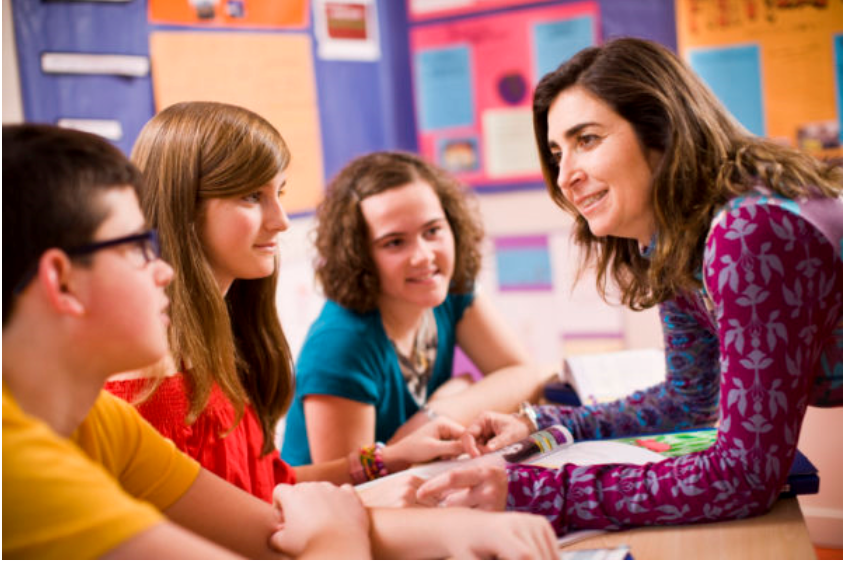 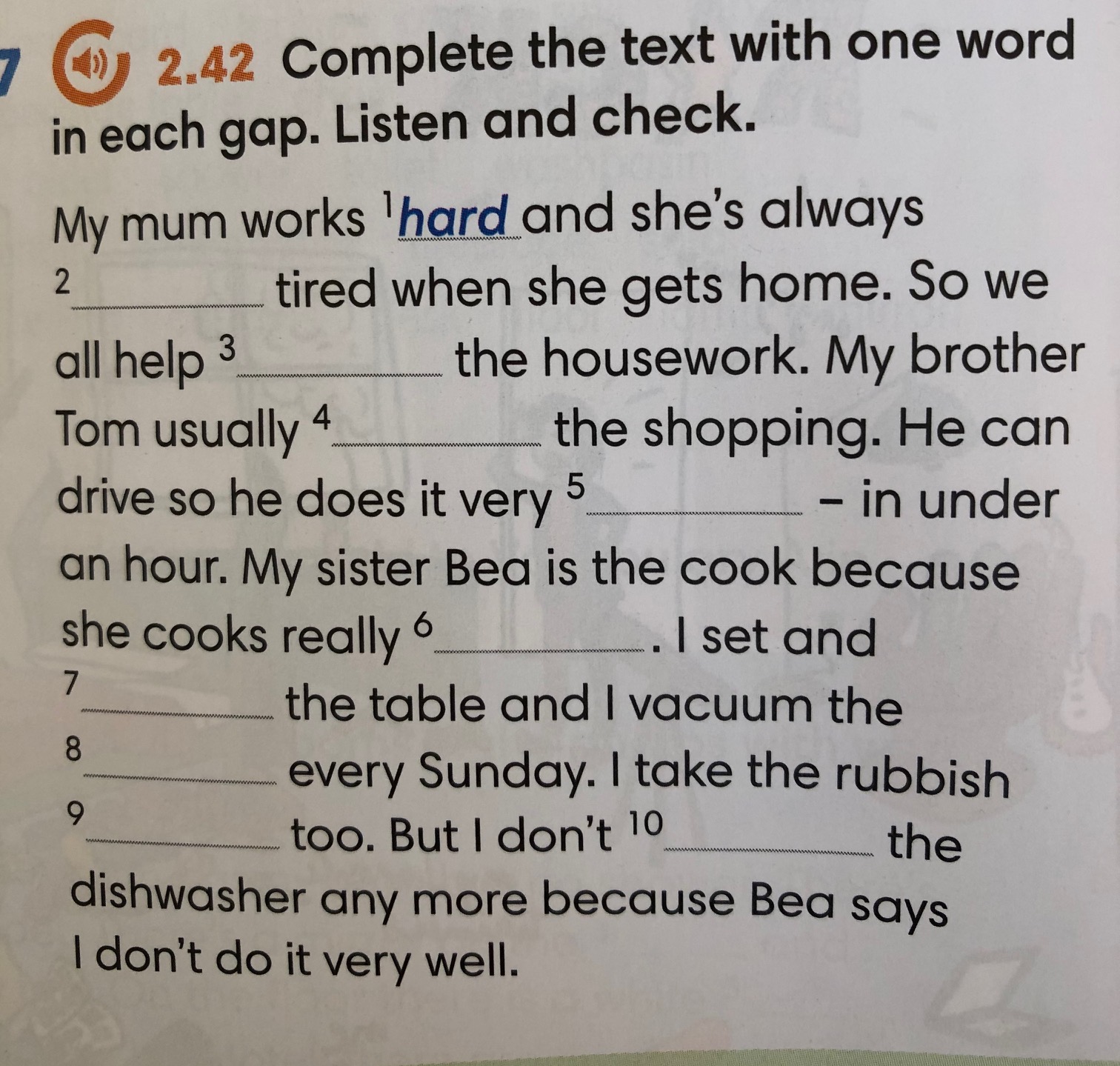 Extend exercises
Make it personal
Ask for opinions
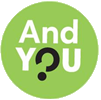 USE VARIETY AND CHOICE
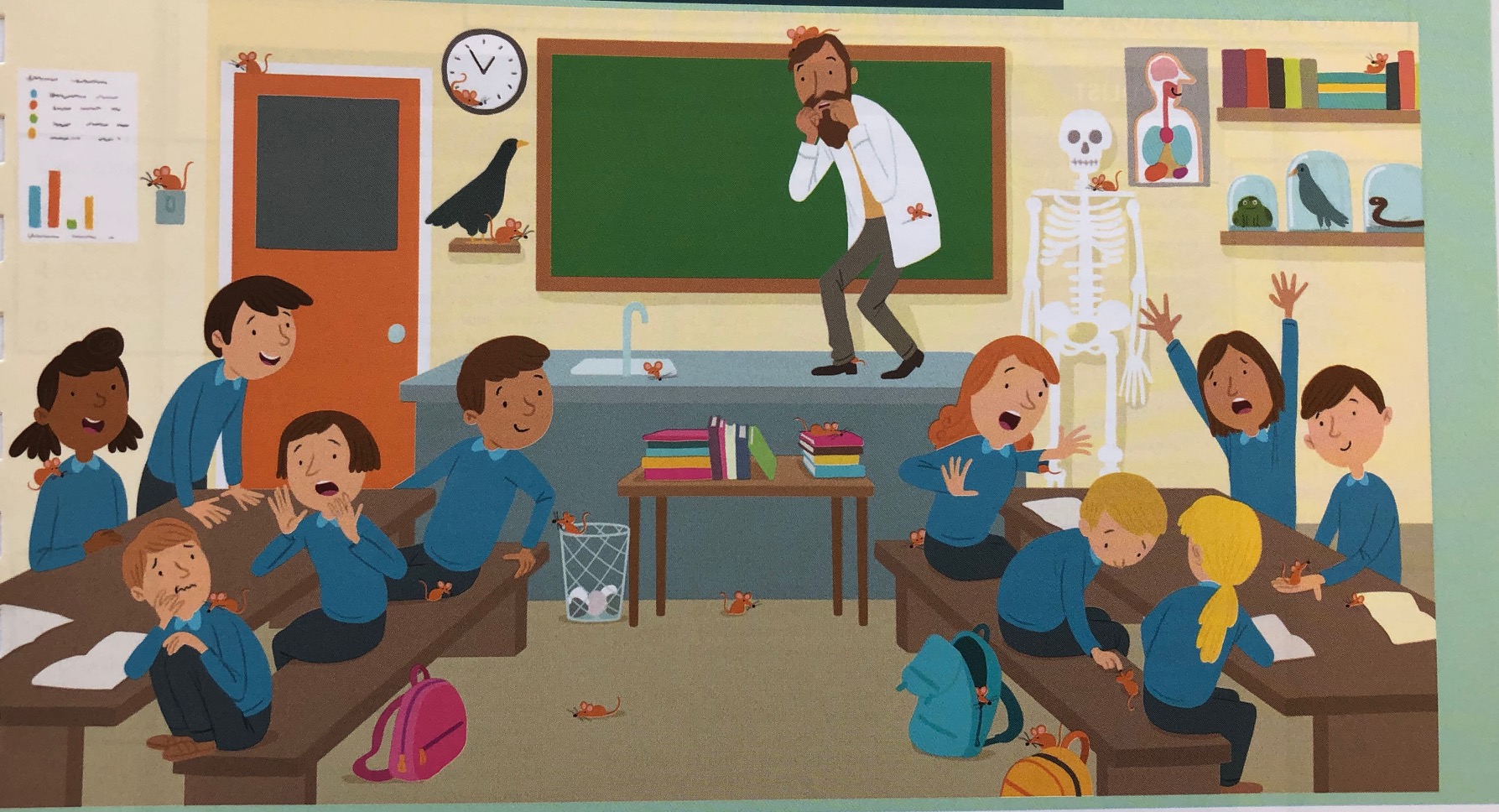 BREAK DOWN YOUR ROUTINE
INTRODUCE COMPETITIONS
PLAY GAMES
PLAN FOR SPECIFIC TASKS TO BE DONE IN ALTERNATIVE SPACE
VOX POP VIDEO“What are the rules for the kids you look after?“
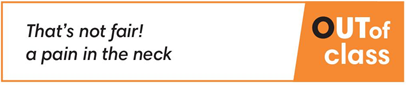 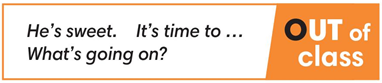 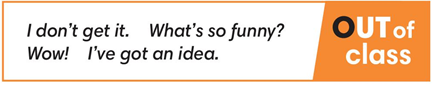 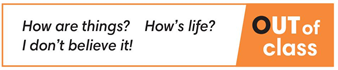 ROCK, SCISSORS, PAPER
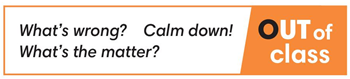 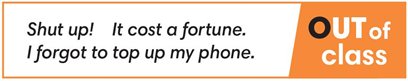 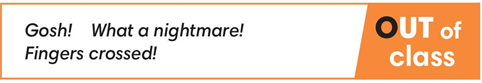 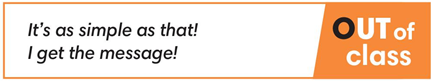 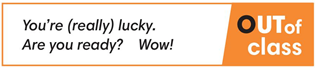 PLAY GAMES
THE LAST MAN STANDING
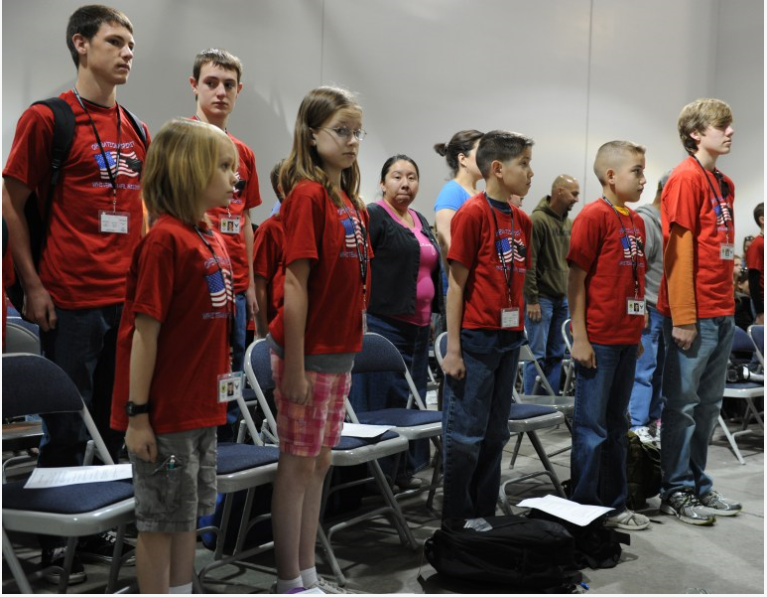 PLAY GAMES
CIRCLE STORY
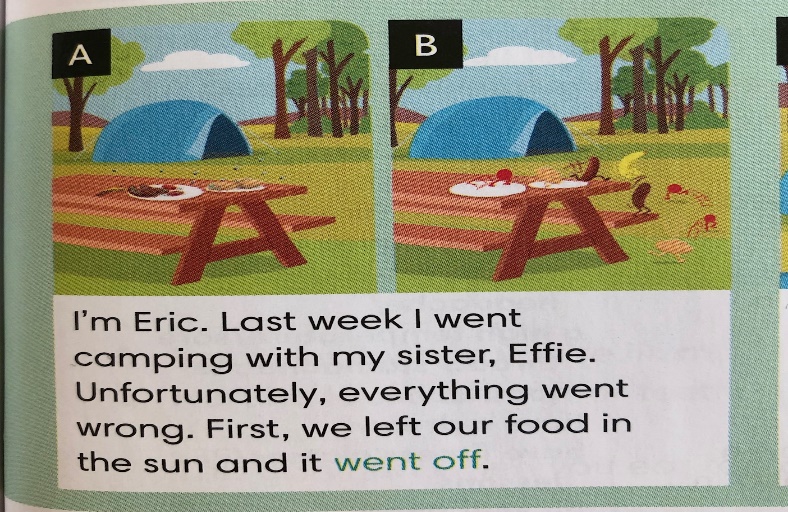 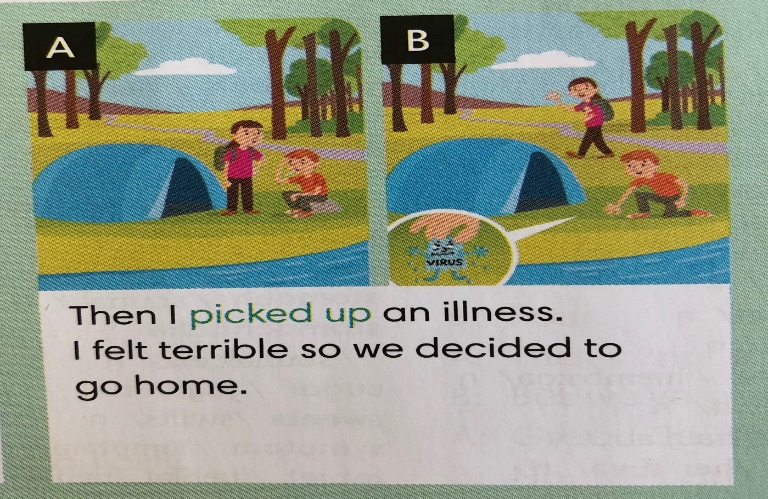 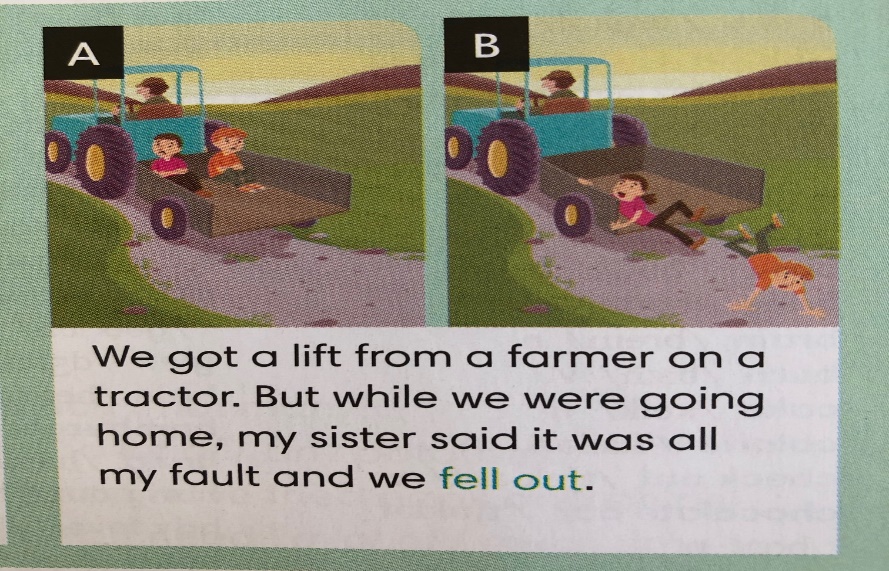 PLAY GAMES
GUESS MY INSTRUCTIONS
say “You´re kidding, right?“ several times
use “fed up“
use always + present cont. tense
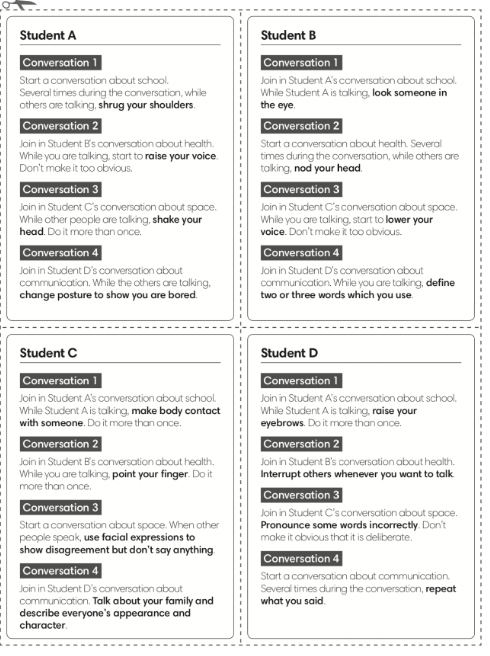 MAKE IT INTERESTING AND FUN
USE BLOOPER VIDEO

LET STUDENTS USE THEIR IMAGINATION

PRESENT AND PRACTISE GRAMMAR IN A DIFFERENT WAY
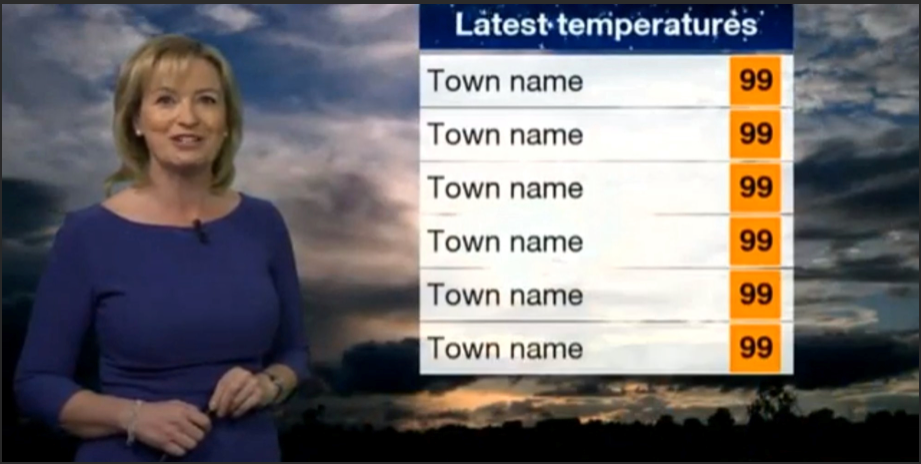 BLOOPER VIDEO
1. Story items
An irrational fear
A woman at work
A weather cam overlooking Vancouver harbour
“I can’t stand it!”
2. Tell the story

It is a clip from a Canadian weather report.
The meteorologist is called Kristi and she is standing in front of the screen, speaking to the camera – speaking to us, the viewers.
On the screen, we can see live images coming into the studio from a weather cam overlooking Vancouver harbour.
It´s a cloudy, overcast day.
Suddenly something happens which causes Kristi to freak out.
She screams and runs away.
The other people in the studio seem to think that this is funny.
Can you guess what causes Kristi to freak out?
3. Agree or disagree?

The spider first appeared at the bottom left hand corner of the screen.           
According to the weather forecast, Vancouver would have sunny breaks later that day.  
The spider was not actually inside the studio.  
Someone was playing a trick on Kristi.  
Kristi’s reaction was unnecessary and unprofessional.
Kristi’s colleagues were unkind and unsympathetic to her.
FALSE
TRUE
TRUE
FALSE
LET YOUR STUDENTS USE THEIR IMAGINATION
Divide students into groups and give them a piece of paper and coloured pencils.
Play some music for 20-30 sec, students draw.
Stop the music, students pass their paper to a partner.
Play some music again, students continue with their partner´s  drawing.
Repeat it several times.
In the end each student has a picture that several students have contributed to.
Label everything in the picture
Describe the picture to the group or a partner
It is the dream you had last night
It is a postcard
It is a photo taken at 5pm yesterday
1 Teenagers take risks.
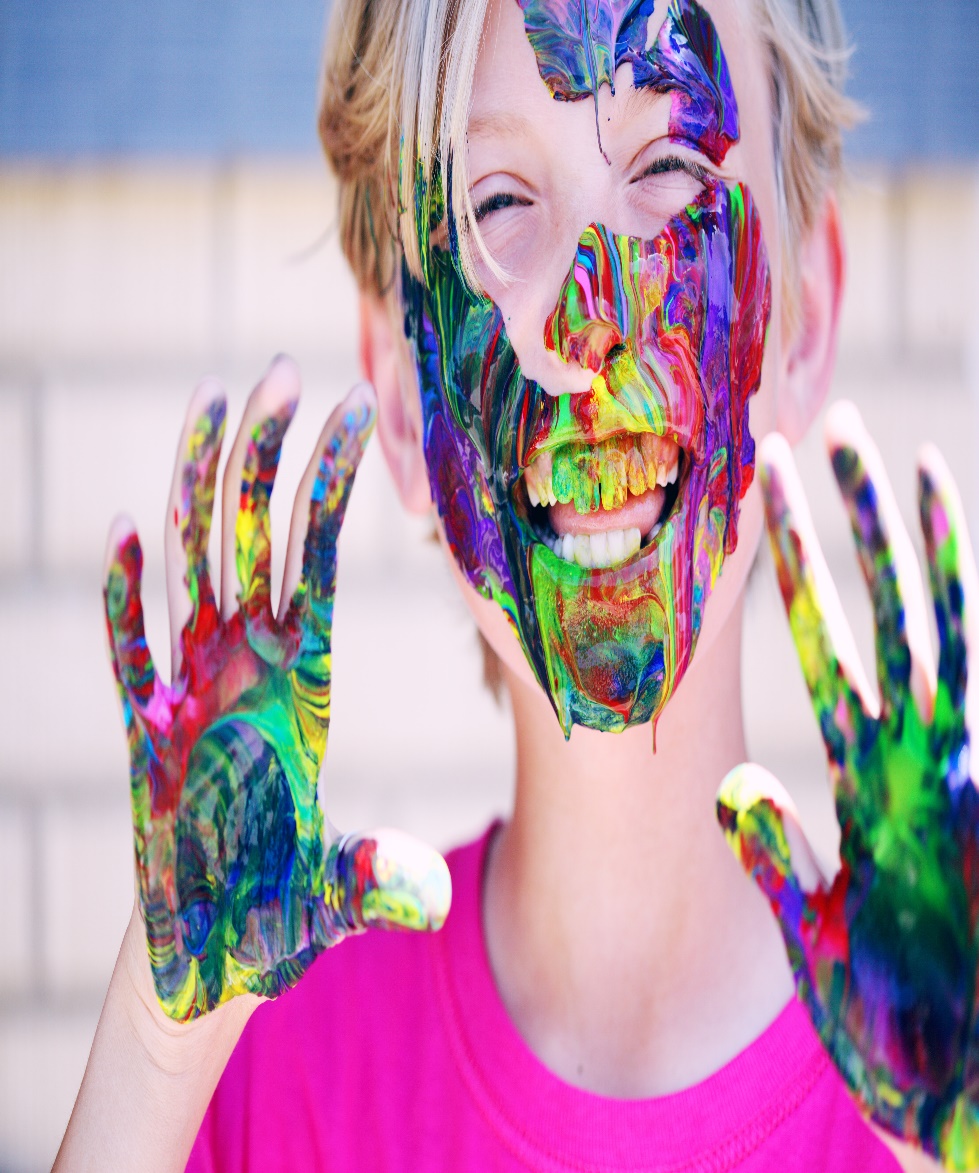 Teenagers stand between childhood and adulthood and can best make their transition with the support of teachers who try to understand them and address their needs.
                                 
			Dr. Ken Beatty
REFERENCES
www.teachingenglish.org.uk/blogs/vicky-saumell/what-are-your-top-5-tips-teaching-teenagers-vicky-saumell
https://goldstarteachers.com/secret-teaching-chinese-teenagers/
https://www.tefllemon.com/warmers-for-teens-and-adults
https://www.english.com/blog/
https://www.teachingenglish.org.uk/
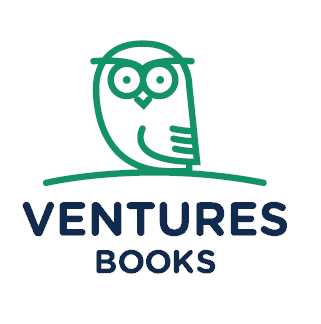 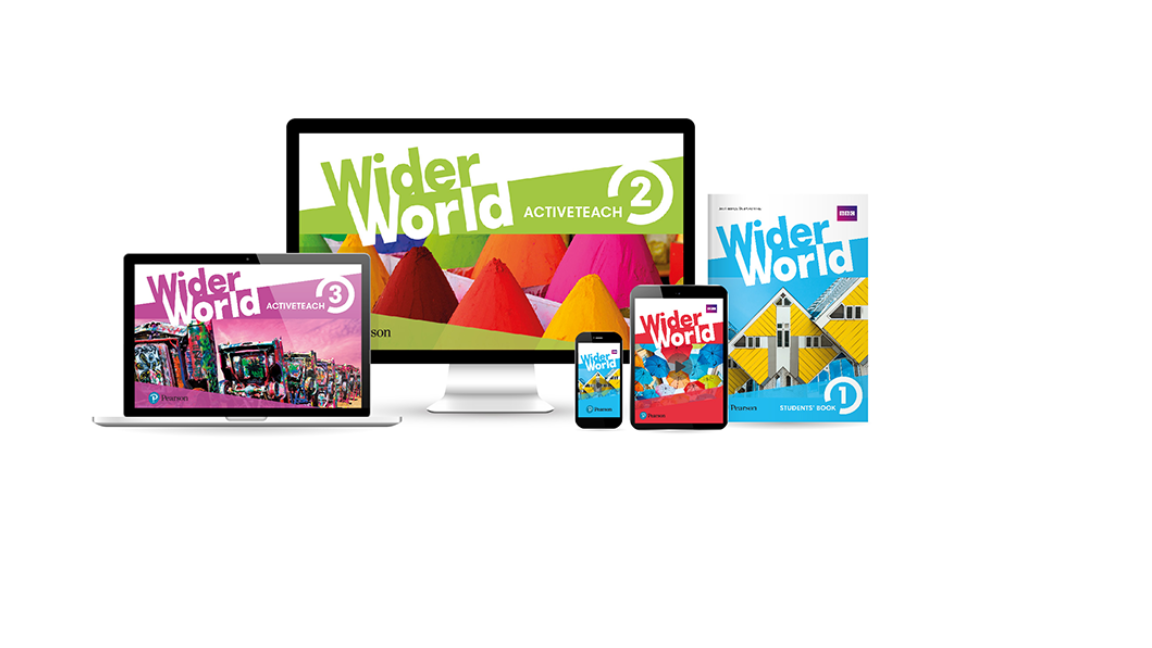 Tel. +420 725 578 551
zuzana.pohlova@venturesbooks.com
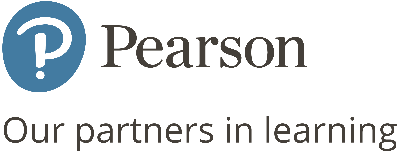